259. Anhelo Trabajar Por El Señor
Anhelo trabajar por el Señor,
Confiando en su palabra y en su amor,
Quiero yo cantar y orar, y ocupado siempre estar
En la viña del Señor.

Coro:
Trabajar y orar,
En la viña, en la viña del Señor;
Sí, mi anhelo es orar, y ocupado siempre estar,
En la viña del Señor.
2. Anhelo cada día trabajar,
Y esclavos del pecado libertar.
Conducirlos a Jesús, nuestro Guía, nuestra Luz,
En la viña del Señor.

Coro:
Trabajar y orar,
En la viña, en la viña del Señor;
Sí, mi anhelo es orar, y ocupado siempre estar,
En la viña del Señor.
3. Anhelo ser obrero de valor,
Confiando en el poder del Salvador;
El que quiera trabajar hallará también lugar
En la viña del Señor.

Coro:
Trabajar y orar,
En la viña, en la viña del Señor;
Sí, mi anhelo es orar, y ocupado siempre estar,
En la viña del Señor.
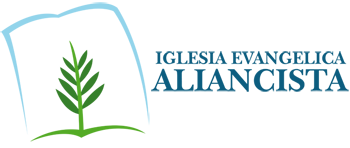